WGU: 20 Years of Experience Bringing Competency-Based Education to Scale
Sarah DemarkVice President, Academic ProgramsFred HurstVice President, Academic Advancement
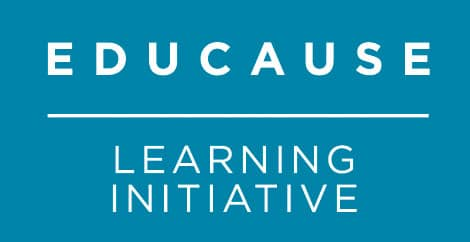 AUTHOR’S NAME HERE
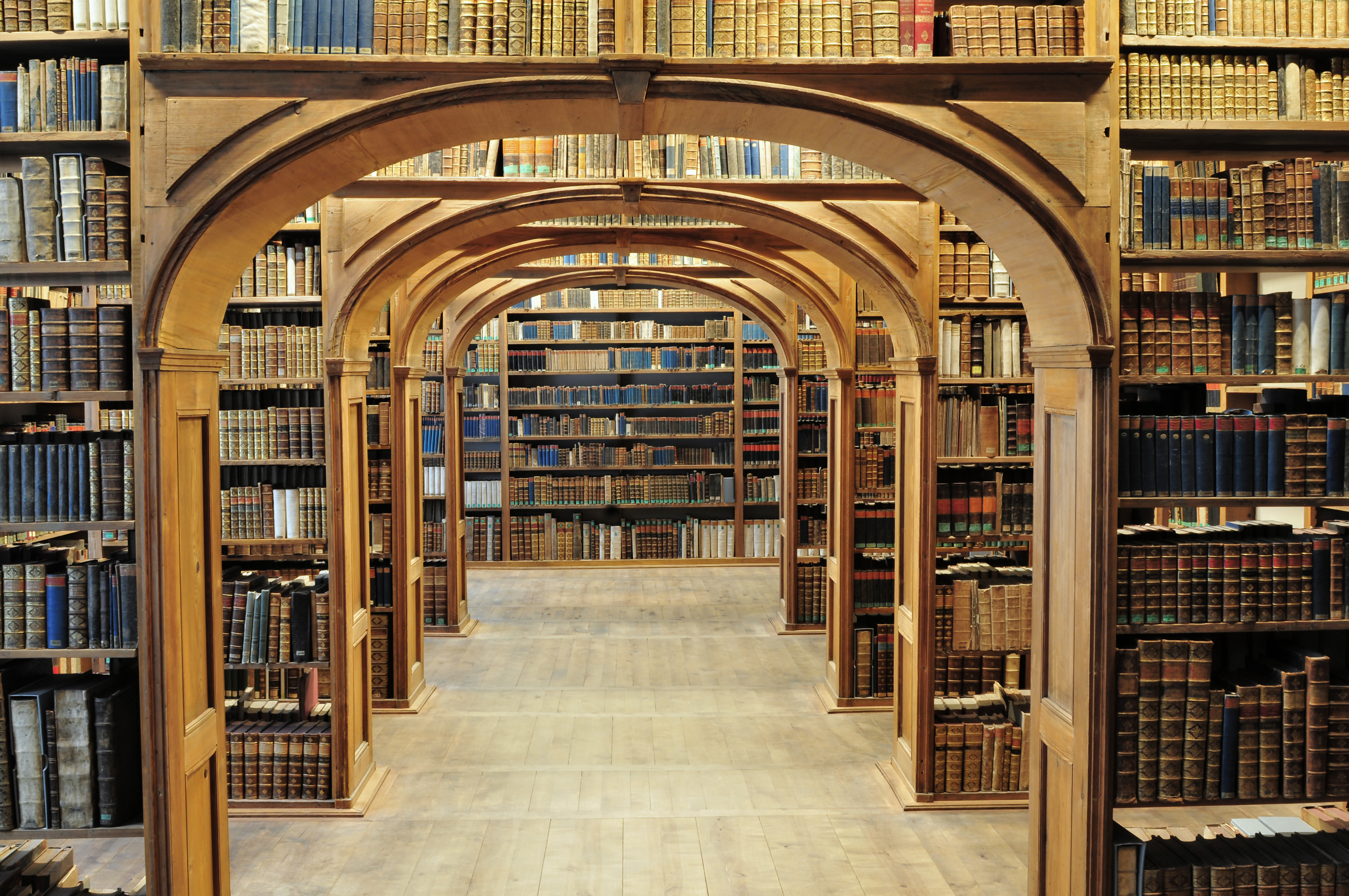 Universitas magistrorum et scholarium
Outline
The Case for Innovation
CBE at Scale
Utilizing Data to Advance Student Outcomes
What We’ve Learned
The Case for Innovation in Higher Ed
2 / 3
of jobs require post-secondary degree1
15%		62.5%
Some 		Bachelor’s
Earnings premium vs. H.S. Diploma5
6%
of Bachelor’s graduates believe College prepared them for success4
61%
believe post-secondary is available(down from 67% in 2013)
33%
of adults in U.S. attain Bachelor’s degree2
1.9x
rate of increase in cost of 4-year degree vs. inflation7
$77,832
average cost of 4-year degree at in-state, public university5
-38ppts
difference in employers’ vs. students’ perception of how college prepared graduates in key learning outcomes6
5,000,000+
gap between jobs requiring degree and degree holders3
21%
believe post-secondary is affordable
$37,146
average student loan debt per undergraduate in 2016
36,000,000
adults in U.S. have some college, no degree3
1Georgetown CED; Lumina Foundation
2U.S. Census
3Lumina Foundation
4Gallup / Lumina 2014 Survey
5Pew Research Center; Federal Reserve Board of S.F.
6Association of American Colleges and Universities, 2015 Survey
7College Board
Consumption vs. Mastery
“Institutions must move from a model of “time served” to a model of “stuff learned.” Because increasingly the world does not care what you know. Everything is on Google. The world only cares, and will only pay for, what you can do with what you know. . . . We’re moving to a more competency-based world where there will be less interest in how you acquired the competency — in an online course, at a four-year-college or in a company-administered class — and more demand to prove that you mastered the competency. We have to get beyond the current system of information and delivery . . .								
										--Thomas Friedman,										The New York Times, March 5, 2013
Non-traditional Students are the Majority
…and they have different needs
Flexibility
Access
Affordability
Ability to leverage knowledge and skills already acquired
Opportunity to advance career, not just begin or change
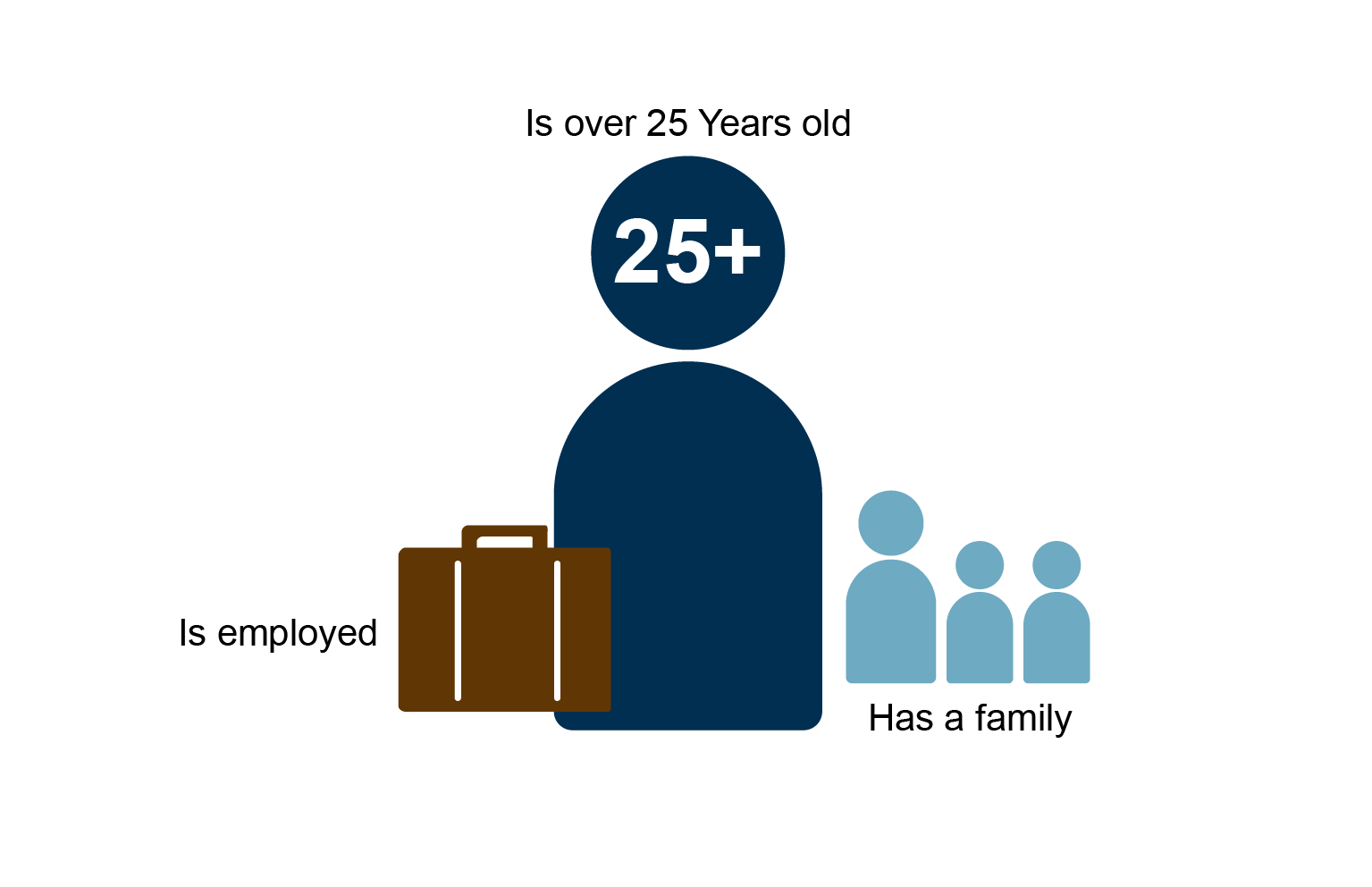 [Speaker Notes: While these needs are often important for traditional students as well, they are absolute requirements for nontraditional students. The absence of any one of these requirements can be a complete barrier to going back to college.
There’s a gap in U.S. higher ed opportunities, and these students are often unable to find a means to complete their degrees.]
WGU
Nonprofit, founded in 1997 by 19 governors
84,000+ students and 92,000 graduates in all 50 states
60+ degrees in 4 Colleges for high-demand fields:
Business
K-12 teacher education
IT
Health professions
Competency-based, all online
$6,000 per year, “all you can learn”
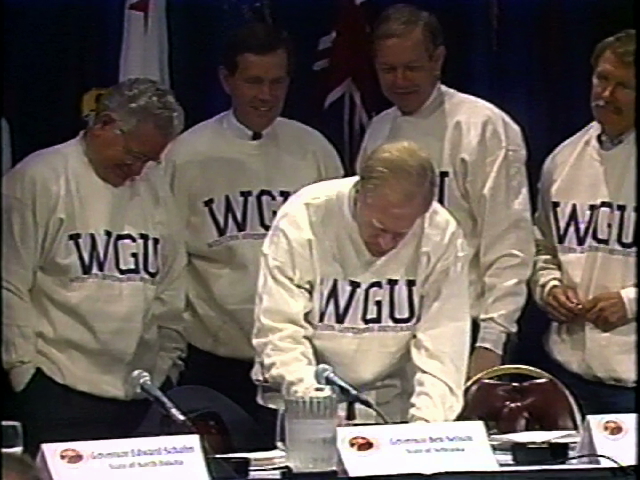 Created to increase access and improve quality of higher education opportunities for busy adults
Outline
The Case for Innovation
CBE at Scale
Utilizing Data to Advance Student Outcomes
What We’ve Learned
WGU and the Student-Centric ModelReinventing Higher Ed from Ground Up
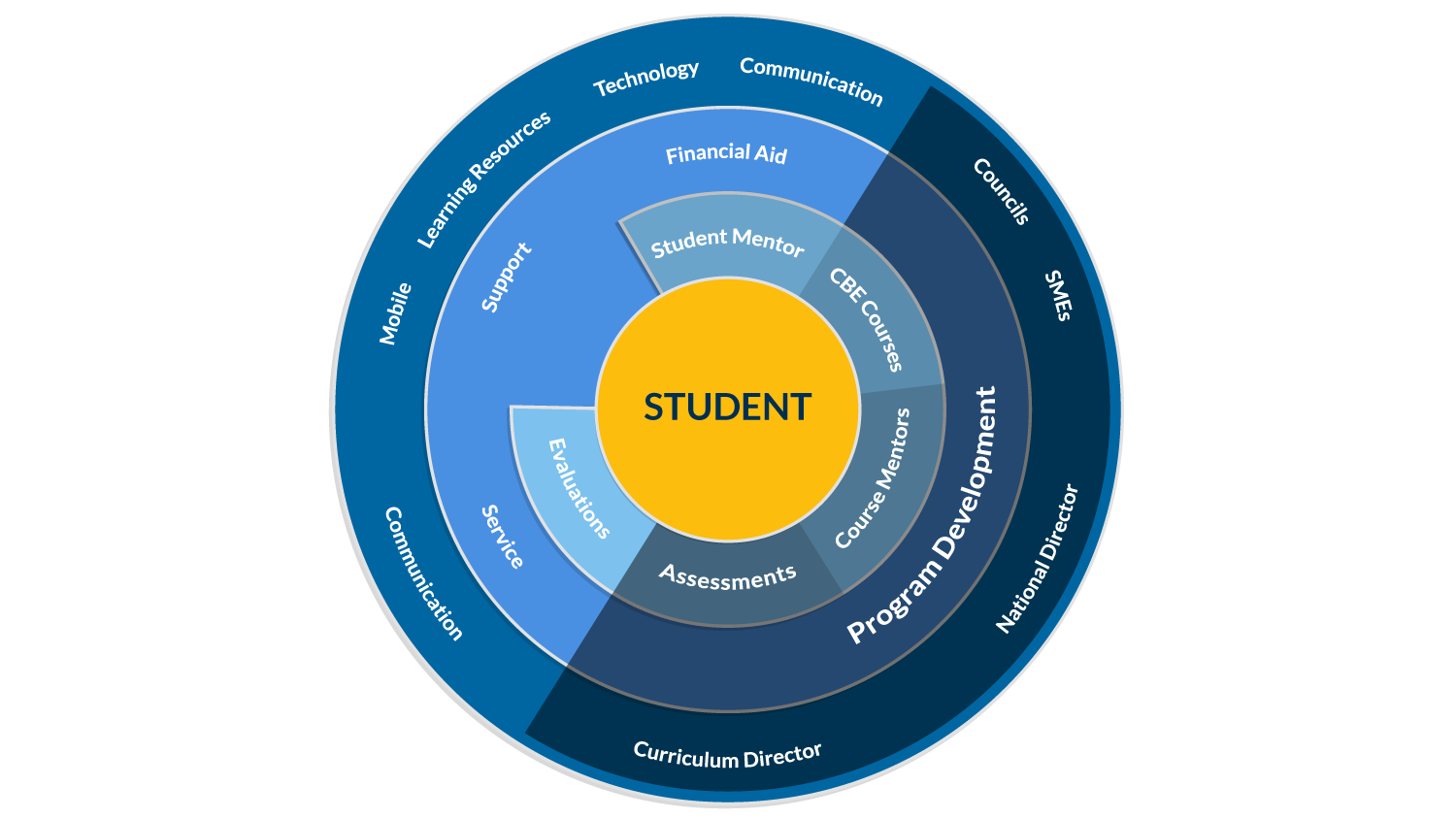 Programs; not individual courses
Aligned with workforce needs
Fundamentally a teaching institution
Best content from third-parties; measure outcomes
Technology-enabled, 100% online
Specialized faculty roles
Data-driven, adapted to individual student needs
[Speaker Notes: Unlike more traditional models, WGU’s model is student centered. No research, facilities, sports, etc.]
Competency-based Education
Recognizes adults have different levels of knowledge and learn at different rates.
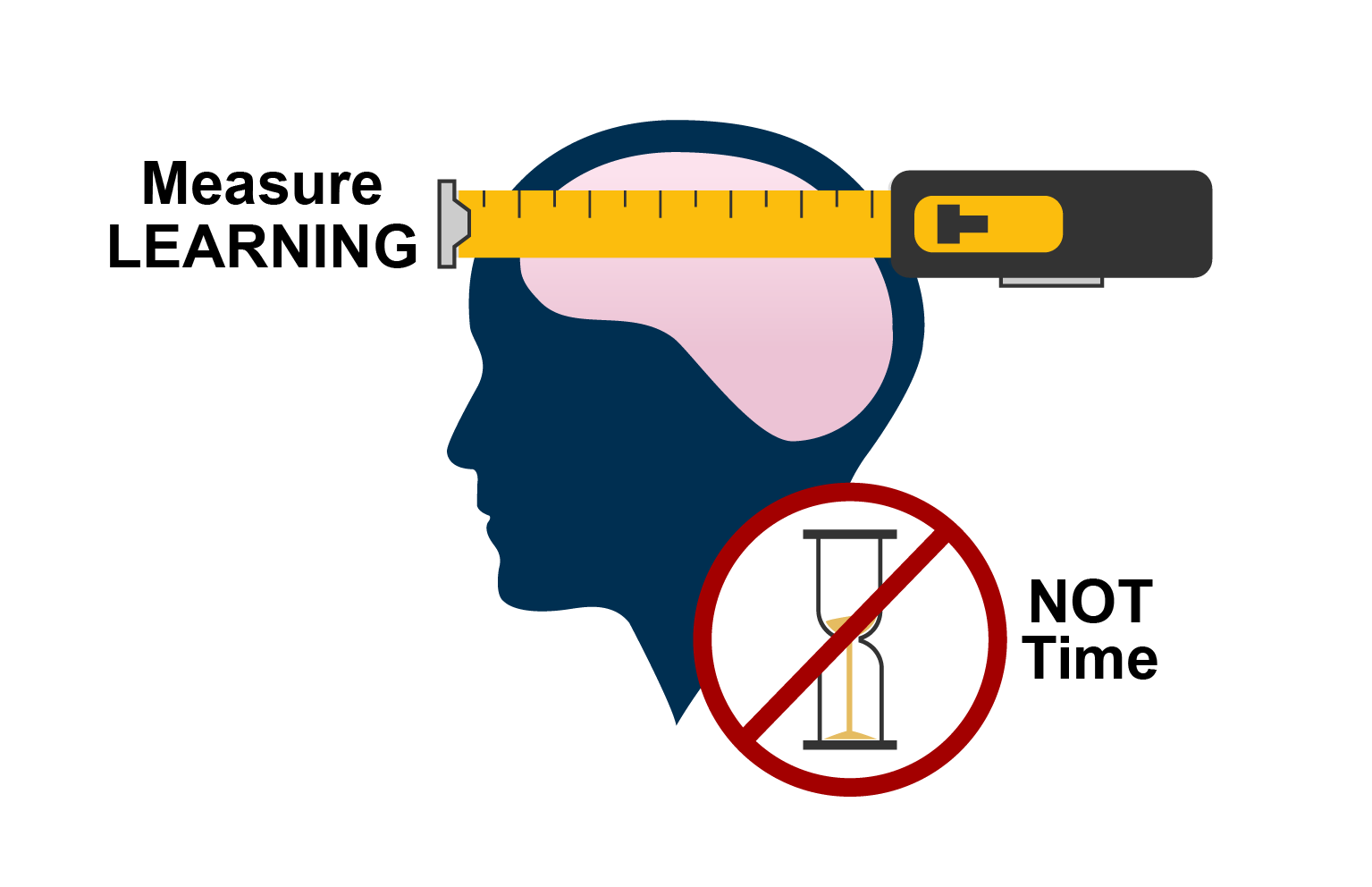 Hold learning constant, let time vary
Advance when mastery demonstrated
Personalize and adapt learning path
Regular, substantive progress
ONLINE ≠ CBE
WGU: CBE at Scale
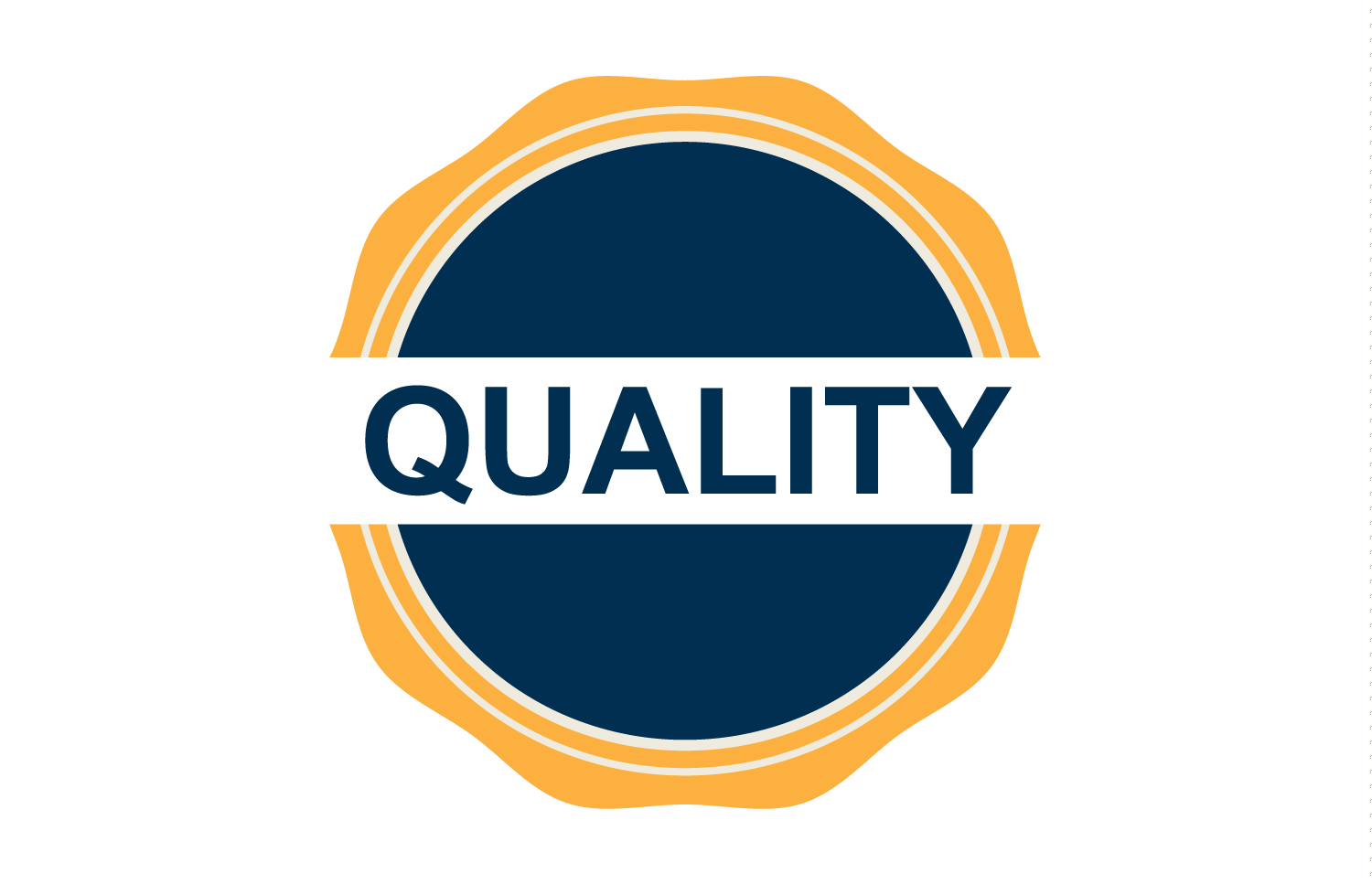 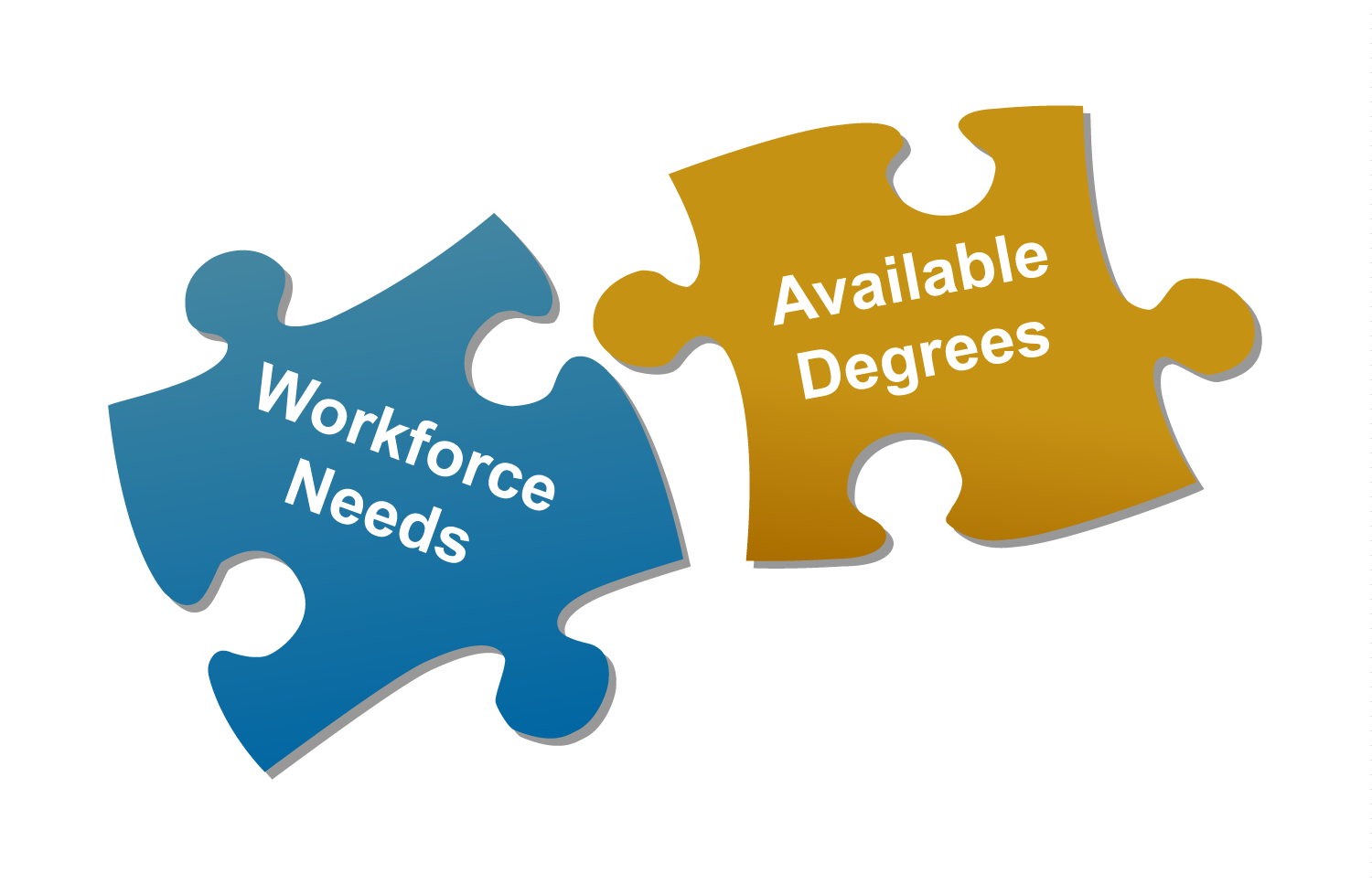 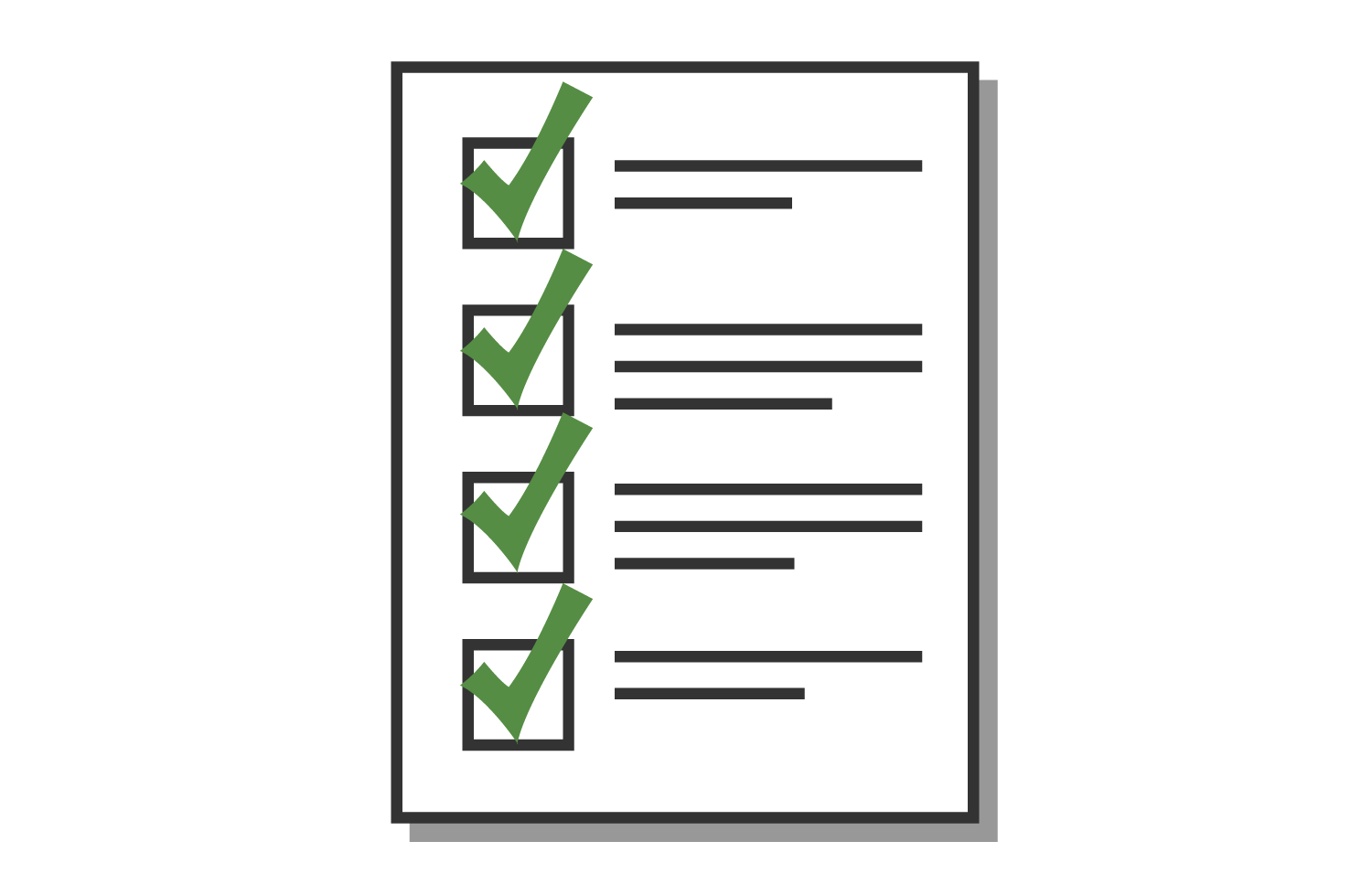 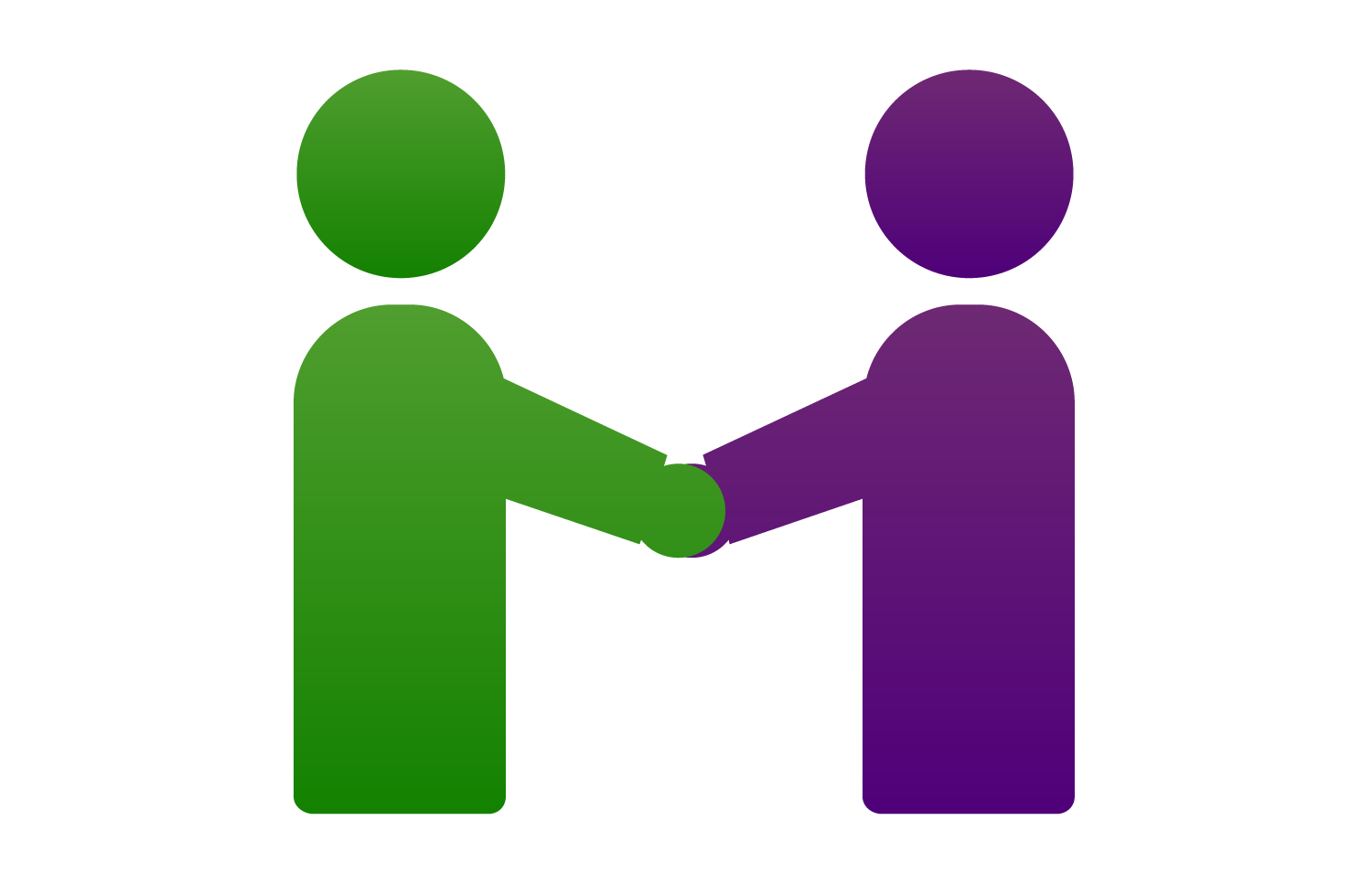 +
+
+
Assessment
Relevancy
Quality
Faculty
Technology-enabled Student Learning & Experience
College & Program councils
Academic & industry advisors
Assessments designed into curriculum
Data-driven
Aligned with workforce needs
Regular review by employers
Graduate surveys
Knowledge & Application
Expert, independent evaluators
Secure, online proctoring
Integrated field / clinical experiences
Specialized roles
One-to-one, personalized support
Guided by real-time data
100% student focused
Program & Course Design
Required competencies defined and updated in collaboration with academic and industry experts
Leverage best third-party course materials, where available
6-month terms, beginning each month
Allows for shorter cycle advancements in programs/courses
Competency validated through expert assessments
Students move quickly through what they already know
Focus on what they need to master
Faculty at WGU – Specialization
Student Mentors
Dedicated, regular one-to-one support for students
Course faculty
Provide individualized instruction
Lead group discussions
Support students engaged in specific courses
Evaluators
Experts grading / evaluating students performance
Curriculum and assessment faculty
Select and develop course materials and assessments
Outline
The Case for Innovation
CBE at Scale
Utilizing Data to Advance Student Outcomes
What We’ve Learned
Technology-enabled Student Experience
End-to-end Student Journey
Leading Web-Based Resources
1:1 Support
Discovery
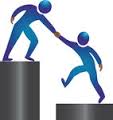 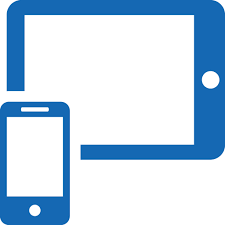 +
+
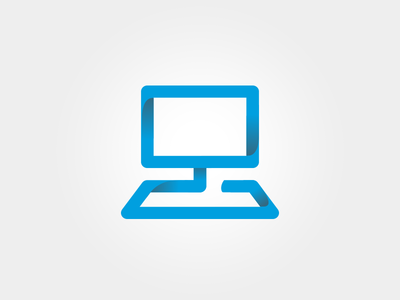 Admissions &
Enrollment
Matriculation
Learning
Better Data = Better Outcomes, e.g., 
Ramp (credits earned ˂ 60 days)
On-time progress
Mastery rate
Term-to-term retention
Student delight / satisfaction
Field Experience
Alumni
Adaptive, Individualized Learning
1
2
3
4
5
Everyone Can Learn
Personalize the Model
Observe & Adapt
Measure Outcomes
Map Student Persona
Consistent Outcomes
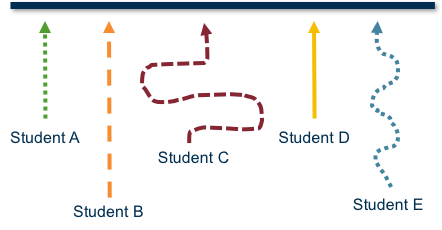 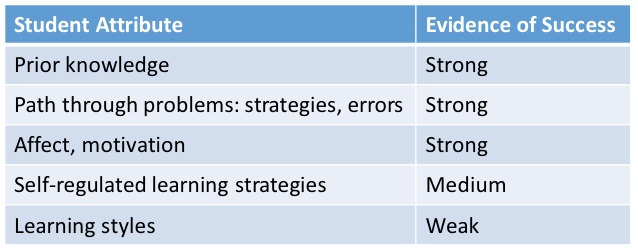 Start
Engagement
Mastery Rate
Progress
Pace
Retention
Delight
Graduate
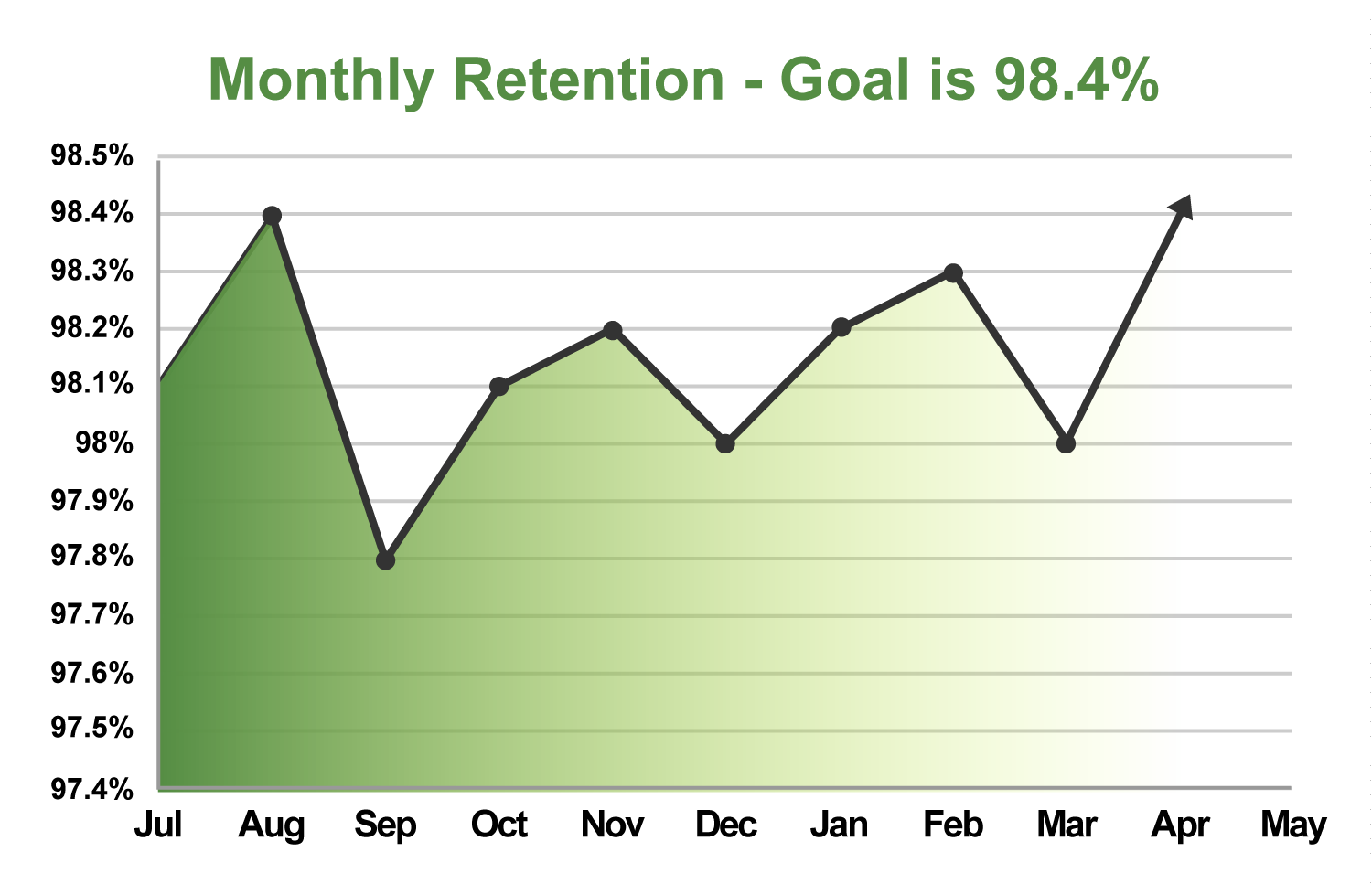 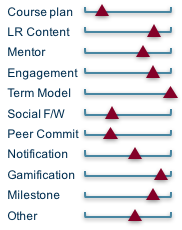 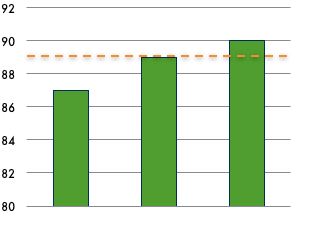 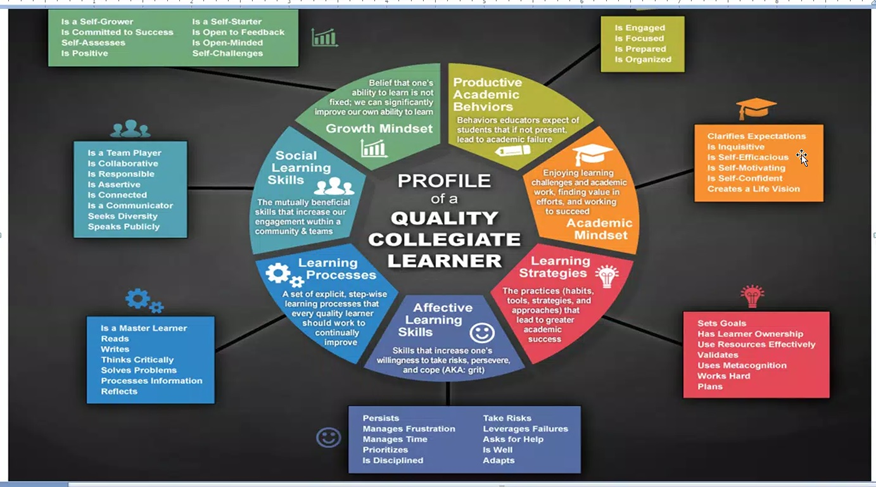 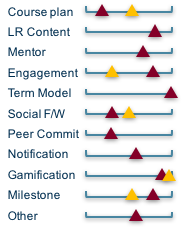 Disparate Learners
Affective Domain Impact on OutcomesData-driven Innovation Example
1
2
3
4
Graduation outcomes = f(psycho-social factors) > f(cognition)
Hypothesis:
Proposed Solution:
Curriculum:
Test & Iterate:
Results:
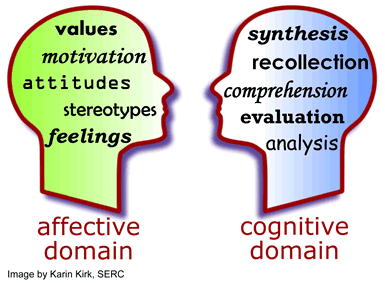 Self-discovery / mindfulness
Working styles to leadership
Communication styles
Support network
Aug 2013 “offline” pilot
Adapted for online
Summer 2014 “Online” pilot 
Sept. 2015 – scaled 500+ students
Training faculty
OTP +9 ppts
Term1 Retention: +2 ppts
Increased student confidence
Change student psycho-social framework through education in Affective Domain
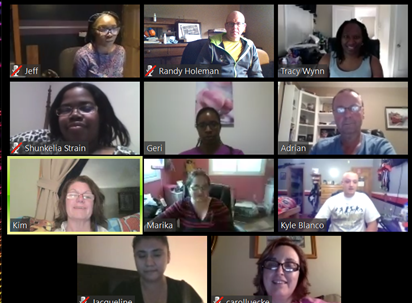 [Speaker Notes: Addressing student and faculty psychology will increase retention and On-Time Progress rates by:
Increasing student resilience
Increasing the perceived value of a WGU degree
Increasing student self-efficacy
Helping students develop a supportive network of peers
Improving communication skills so students can interact with their environments in more meaningful and productive ways.
These skills also translate to leadership and teamwork which are highly sought after by employers in all fields.]
Delivering a Better Student Experience
Job-Related Knowledge
Challenging Work
Quality of Faculty Interactions
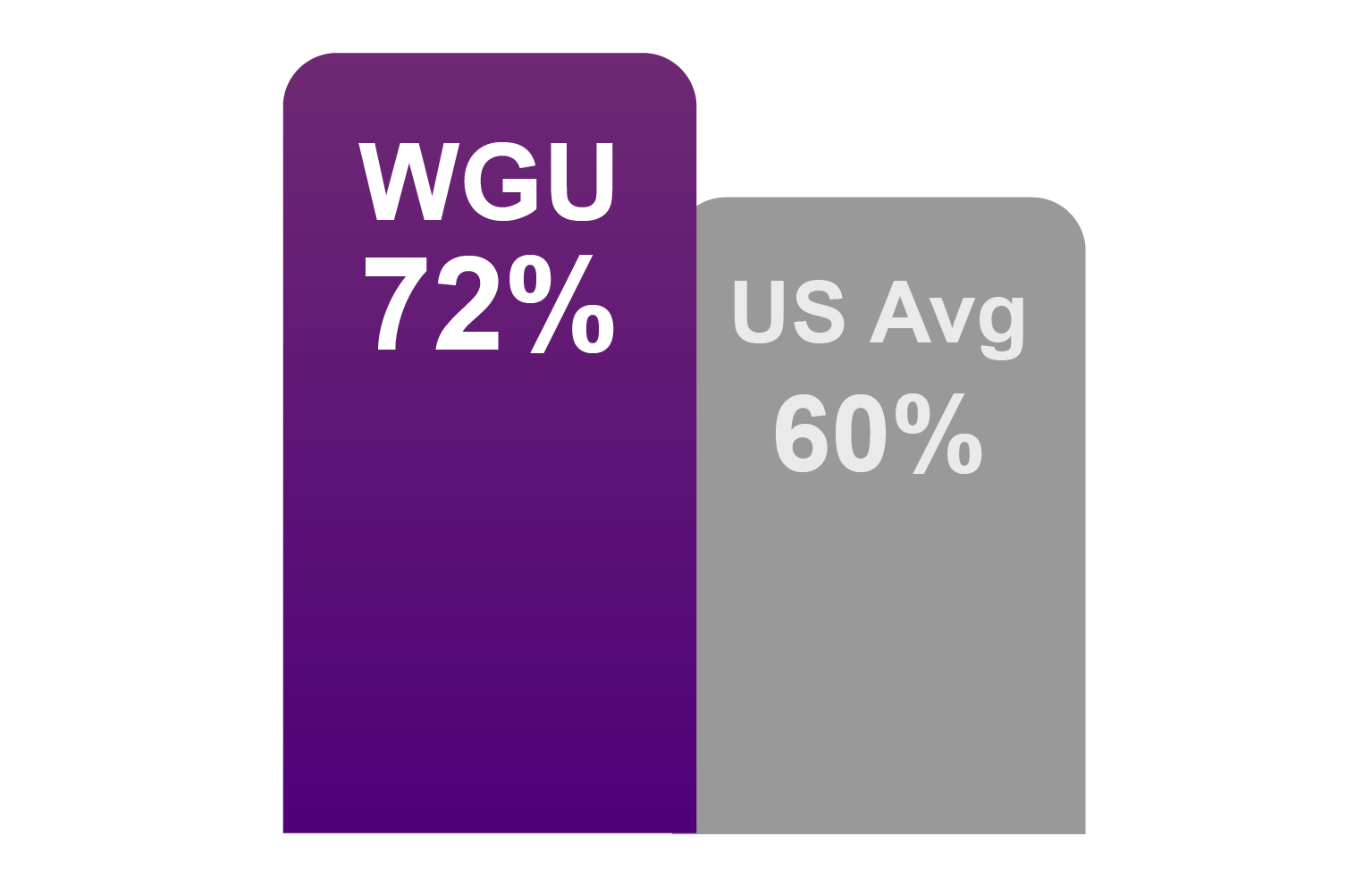 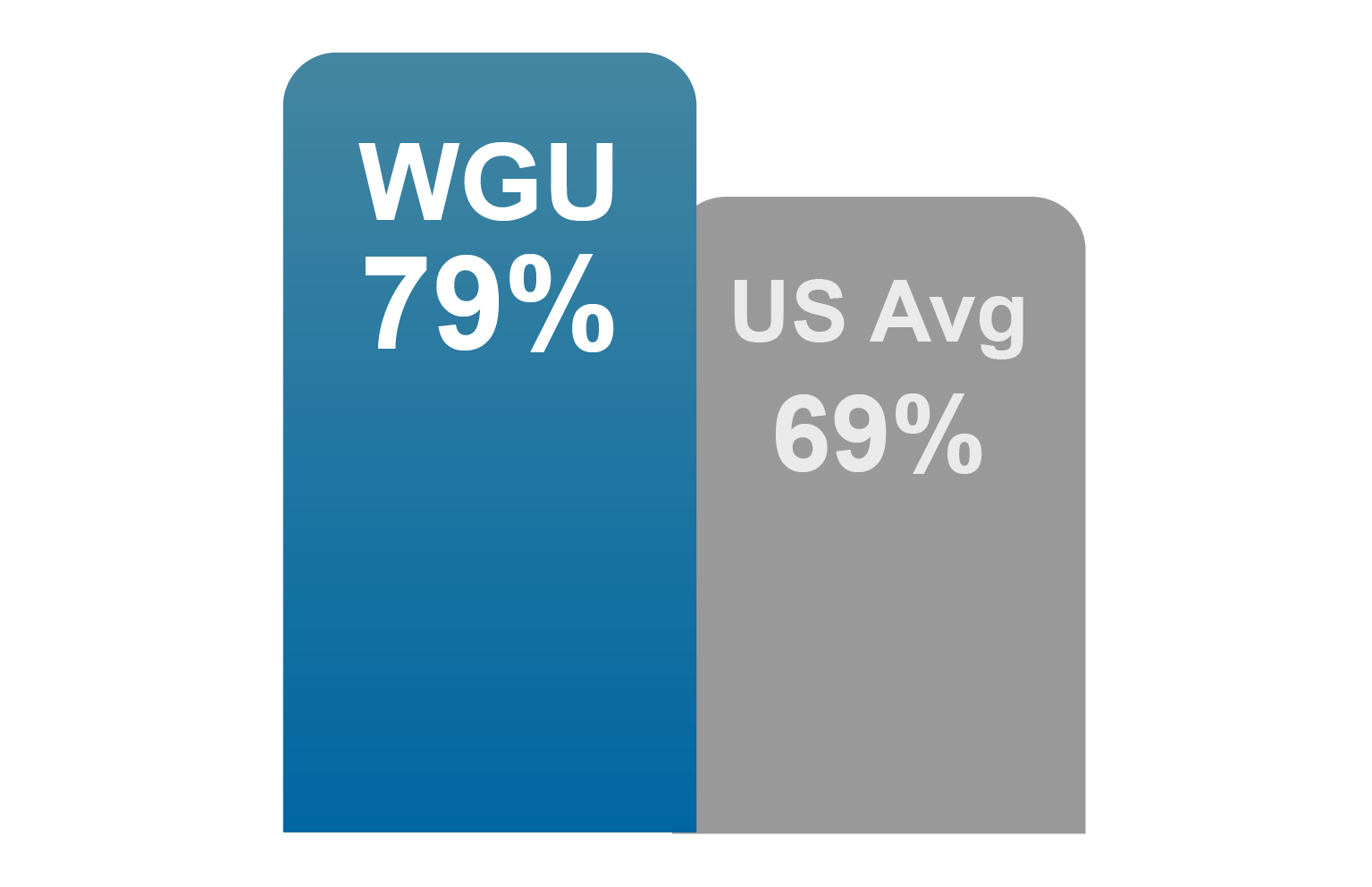 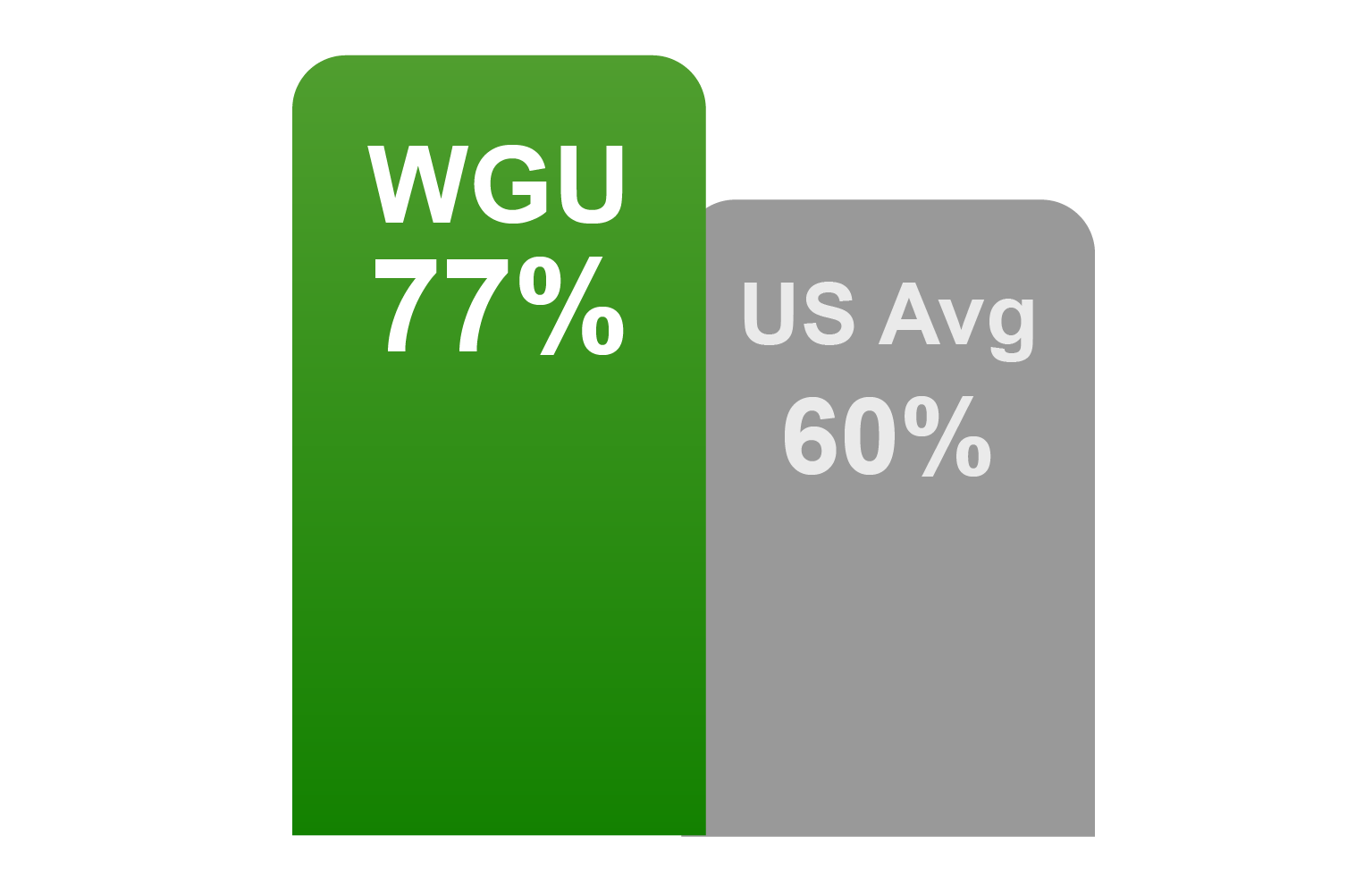 Rating of Entire Experience
Quality of Academic Support
Would Attend Again
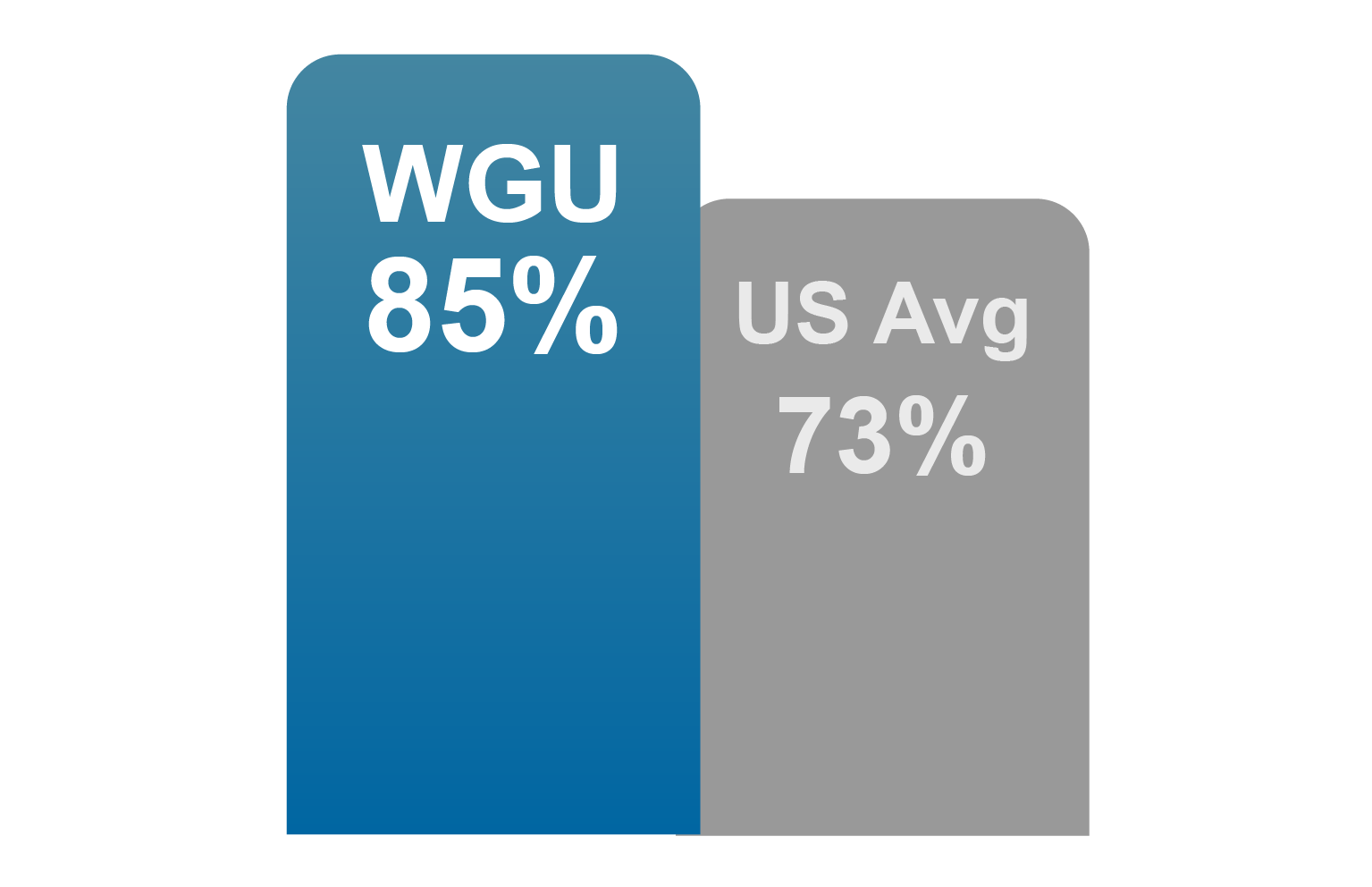 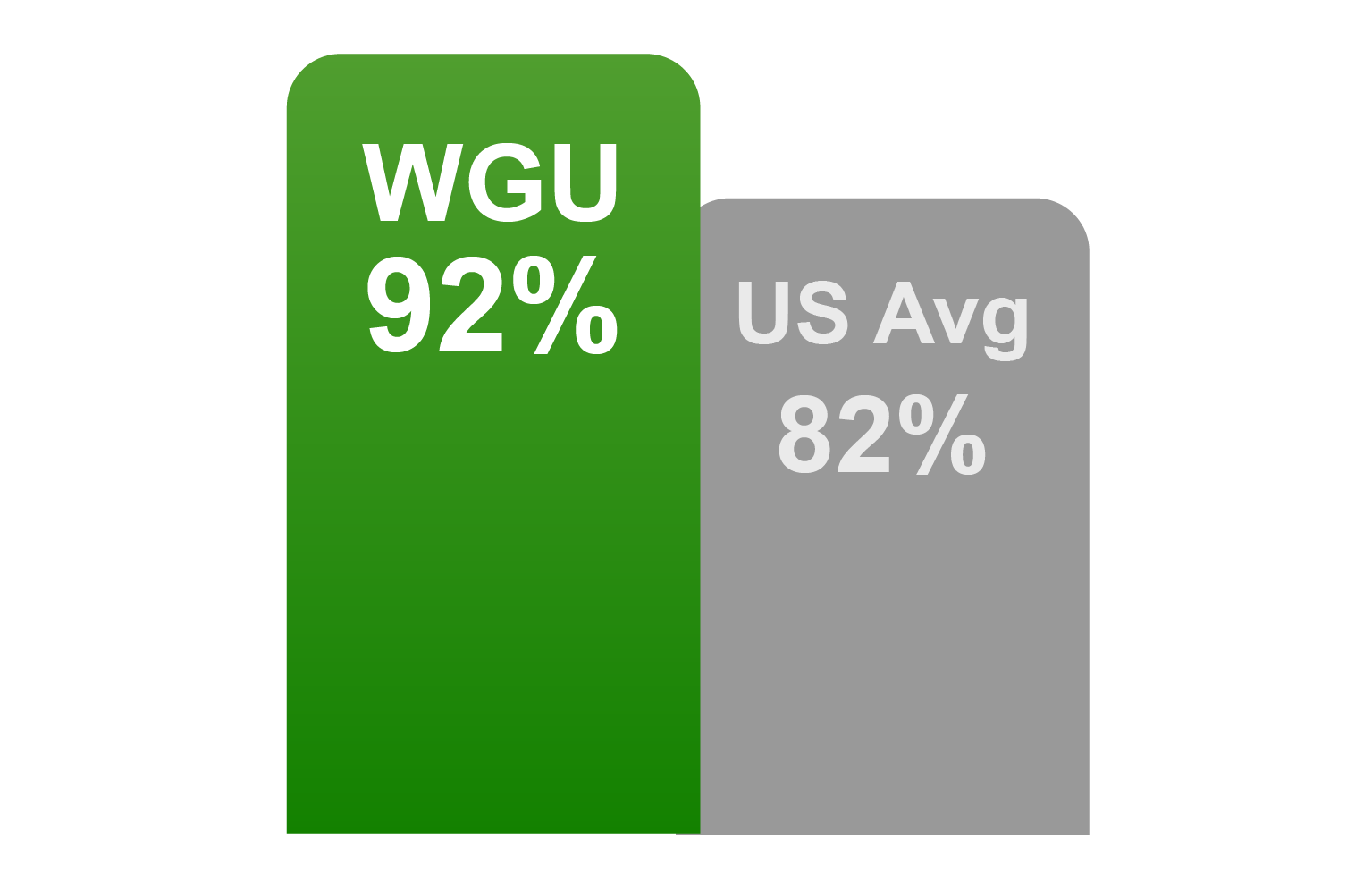 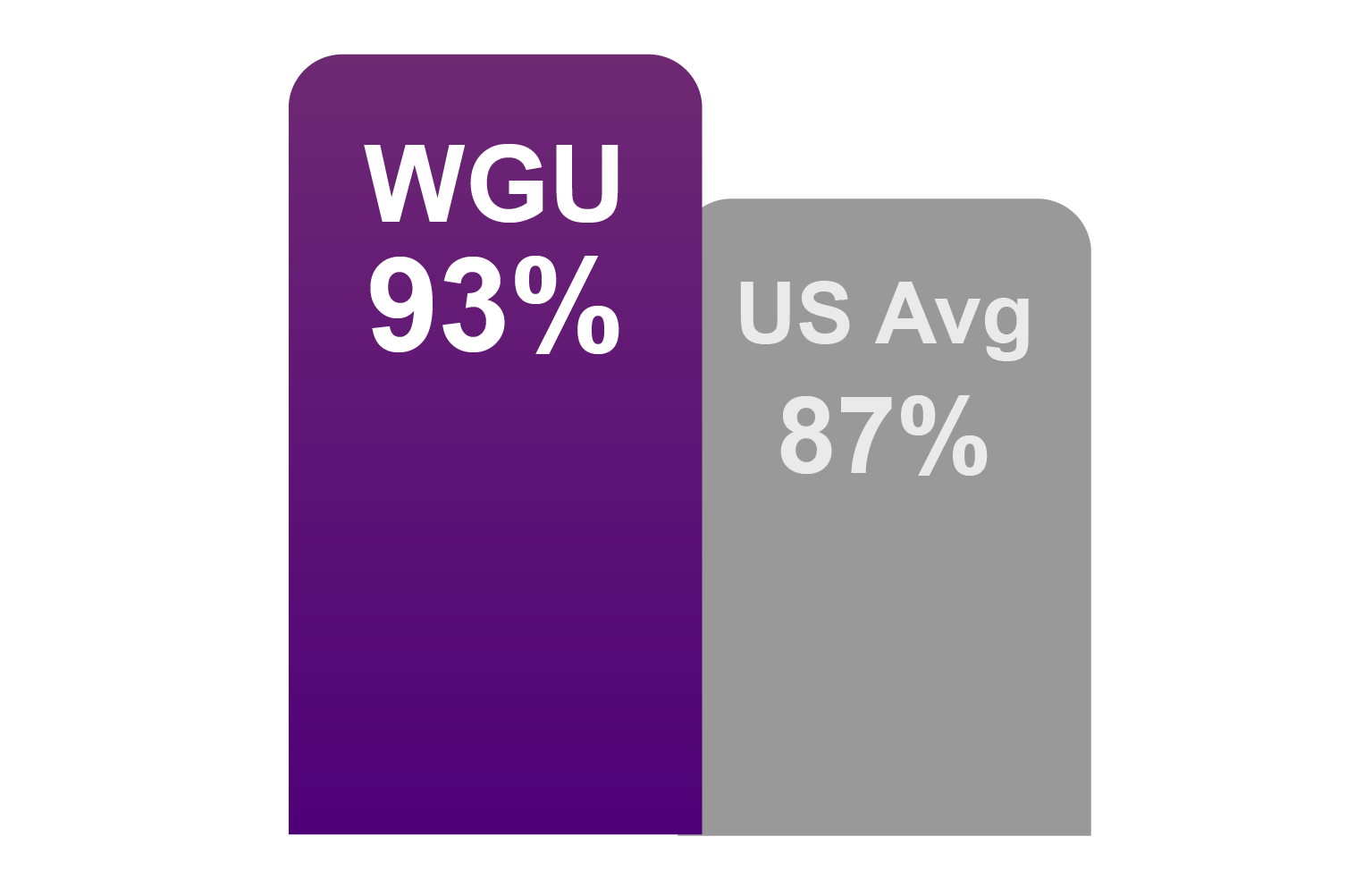 Source: National Survey on Student Engagement
[Speaker Notes: 94% of WGU students are in satisfactory academic standing (Federal financial aid designation to maintain eligibility)
WGU’s one-year retention rate of 79% is higher than the average for U.S. four-year public universities/colleges (theirs is 74%).
4-year graduation rate will be >50% by 2019]
Delivering Value to Graduates
WGU graduates find the jobs they seek.
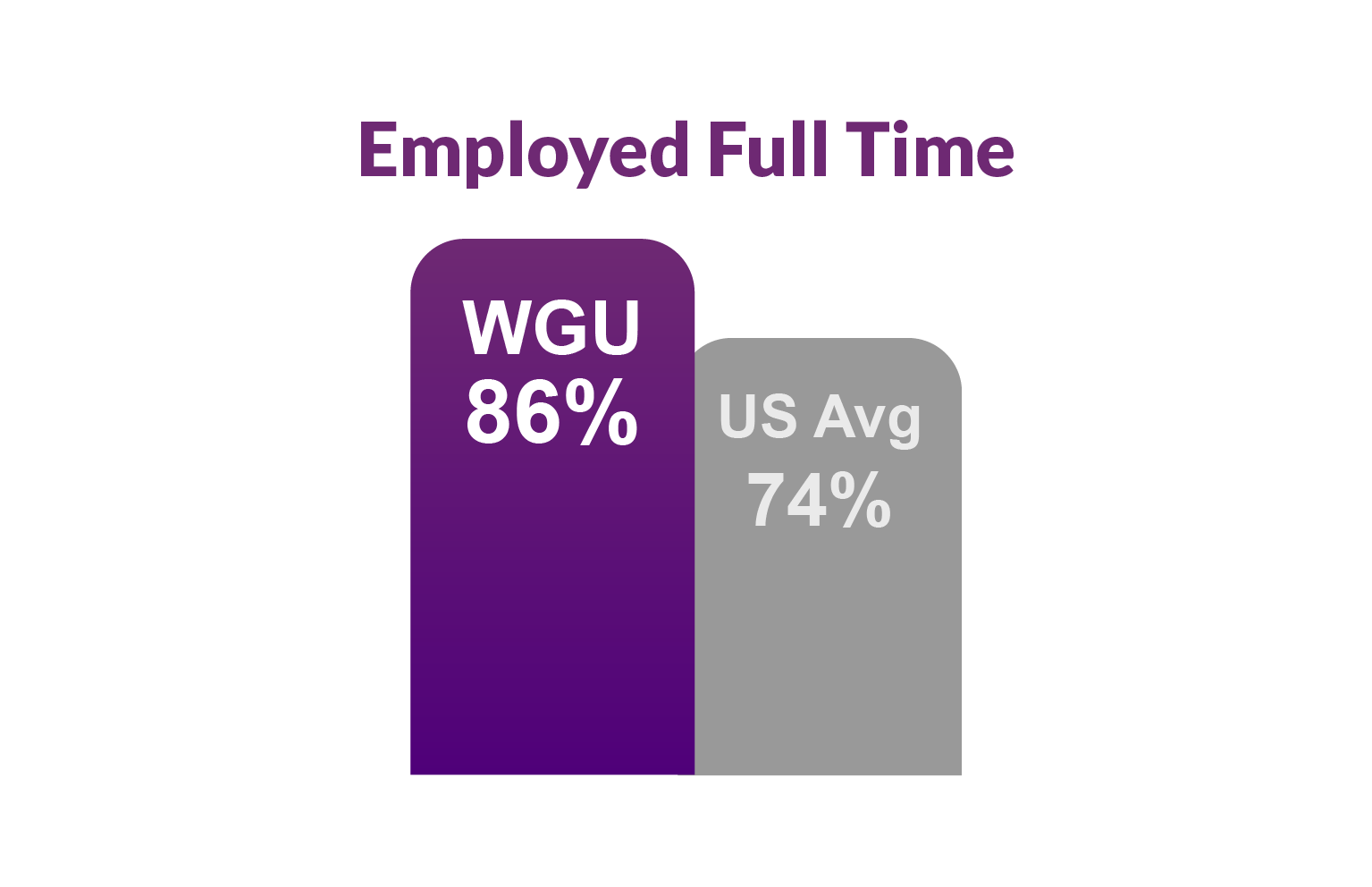 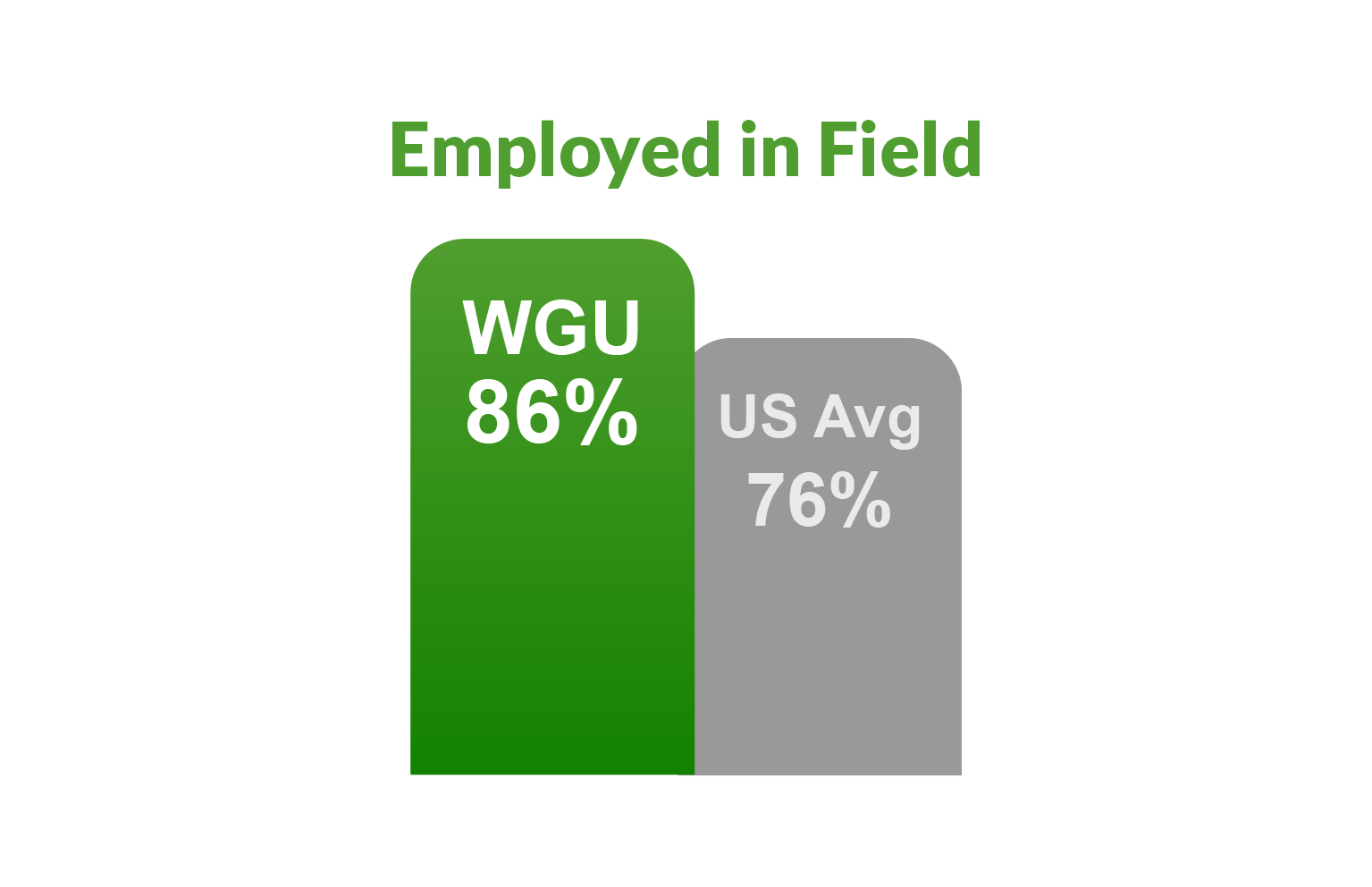 … And earn more.
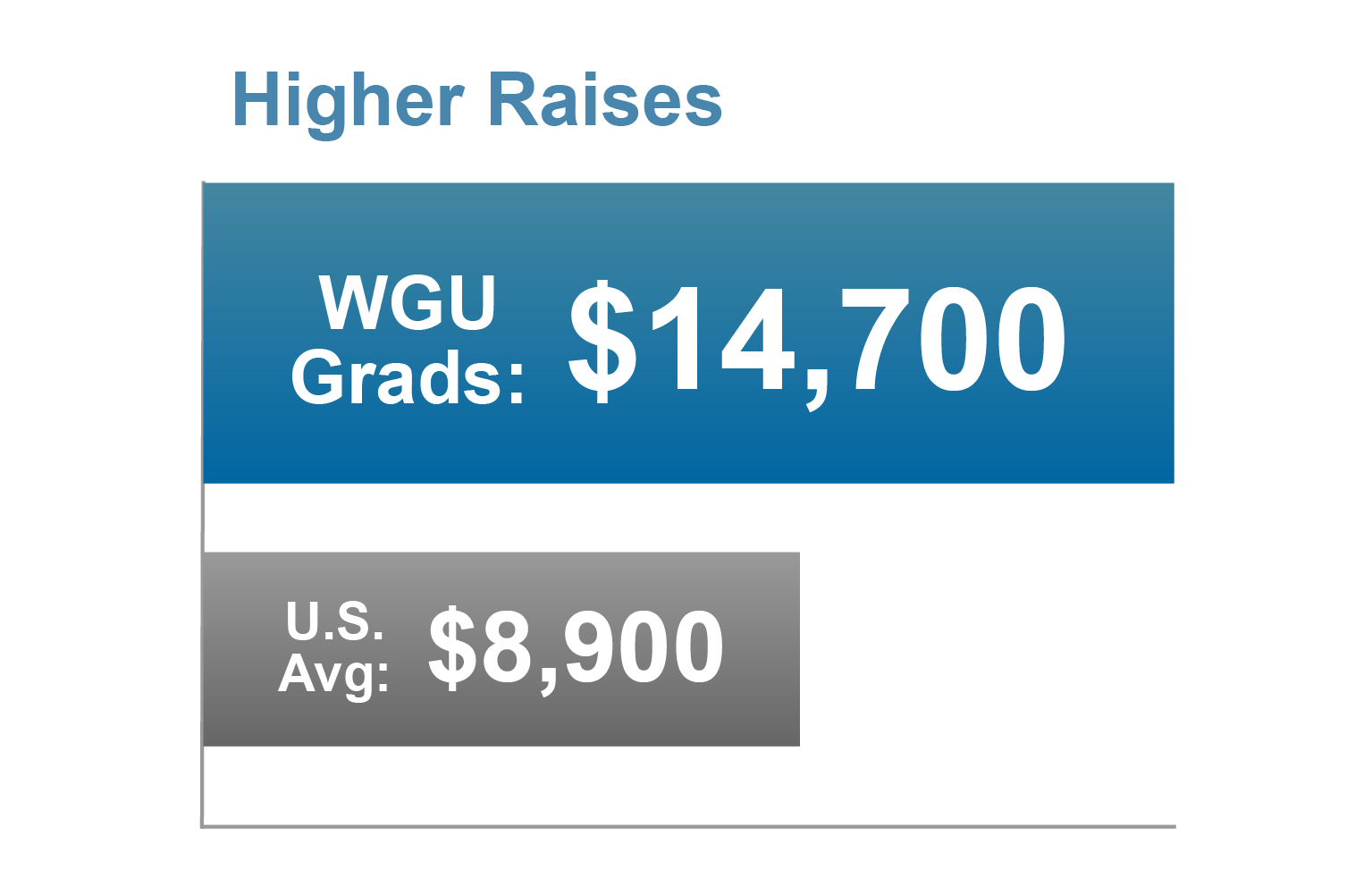 Source: Harris Online poll
Great Jobs, Great Lives
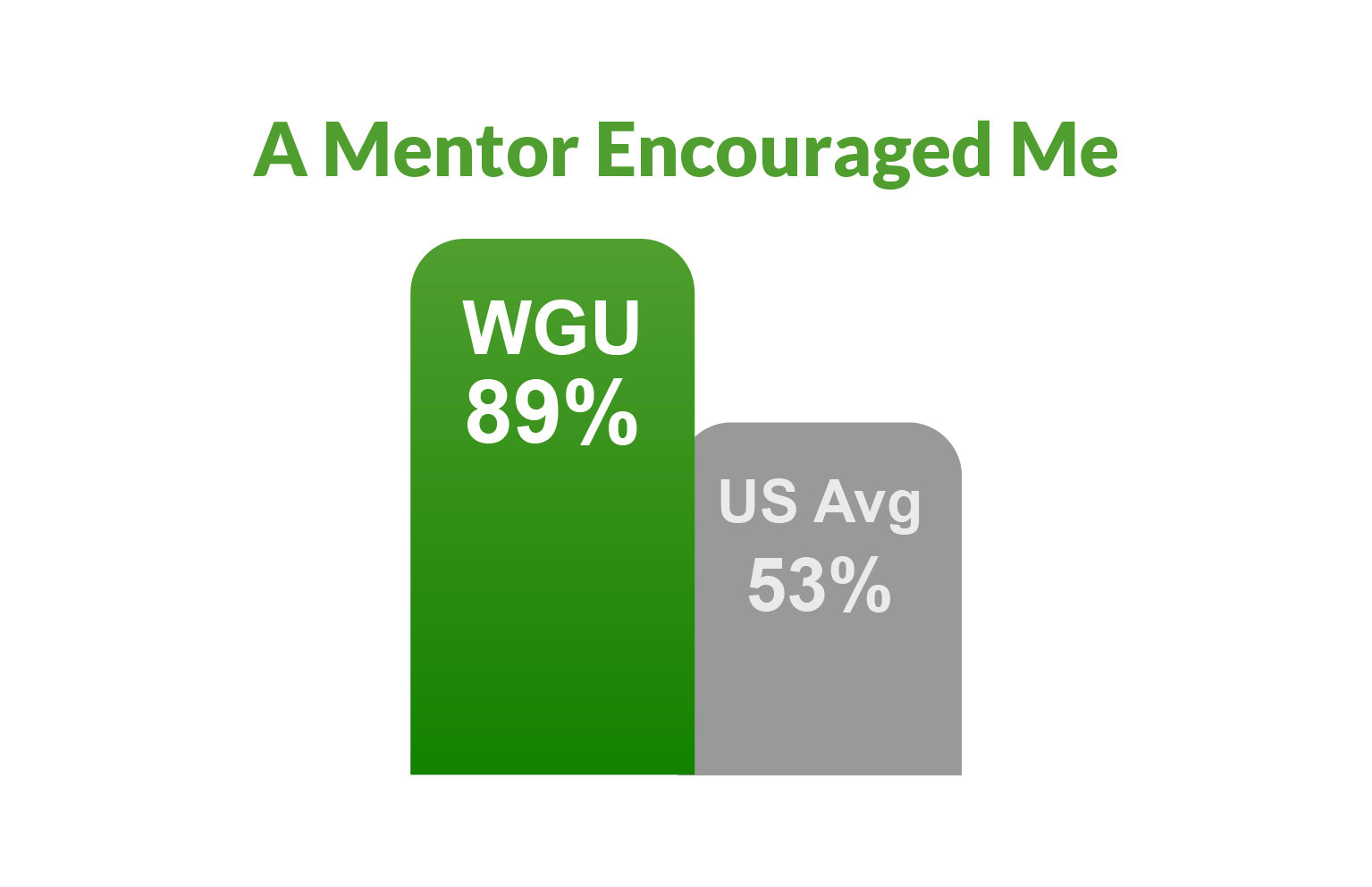 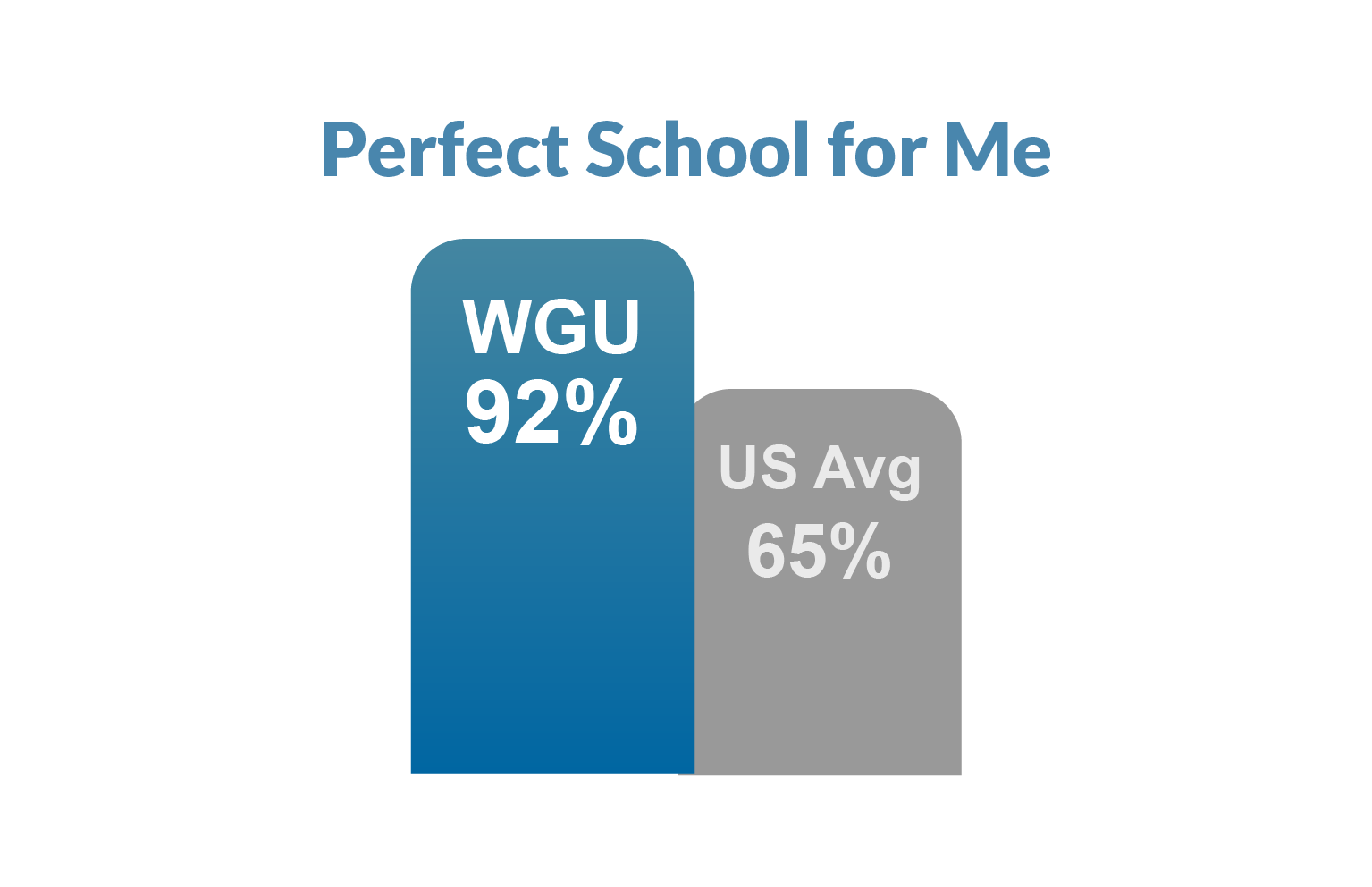 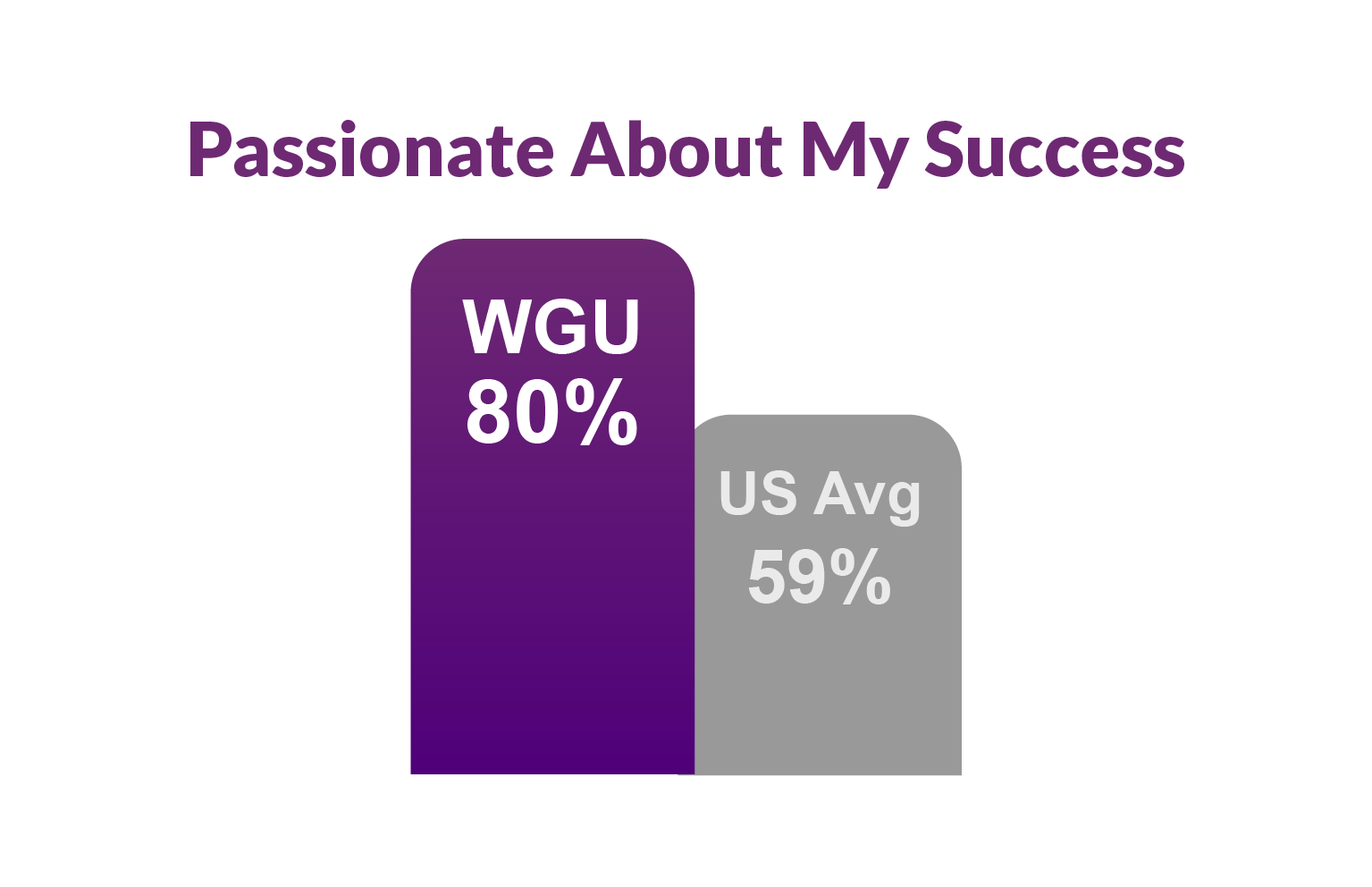 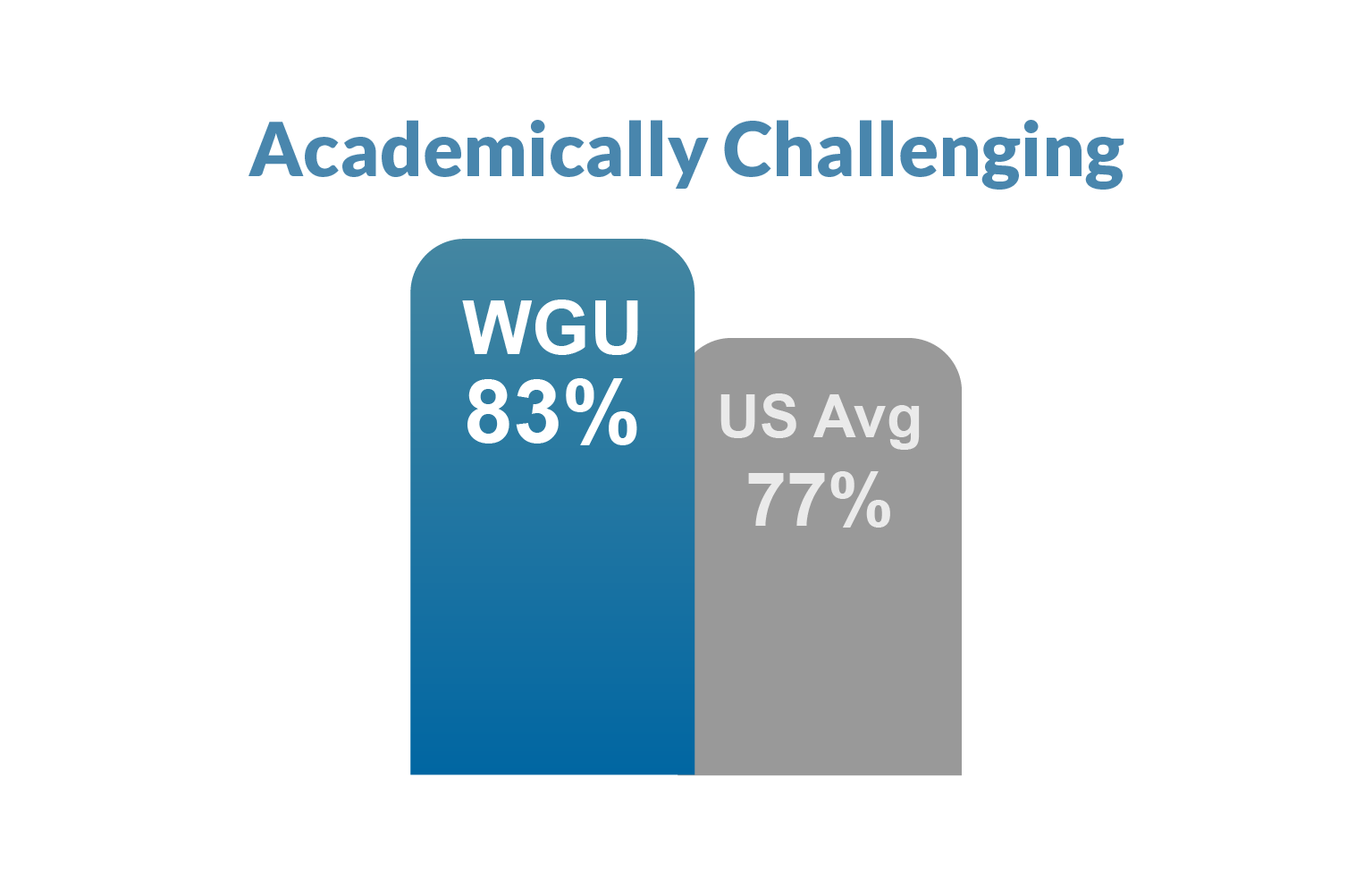 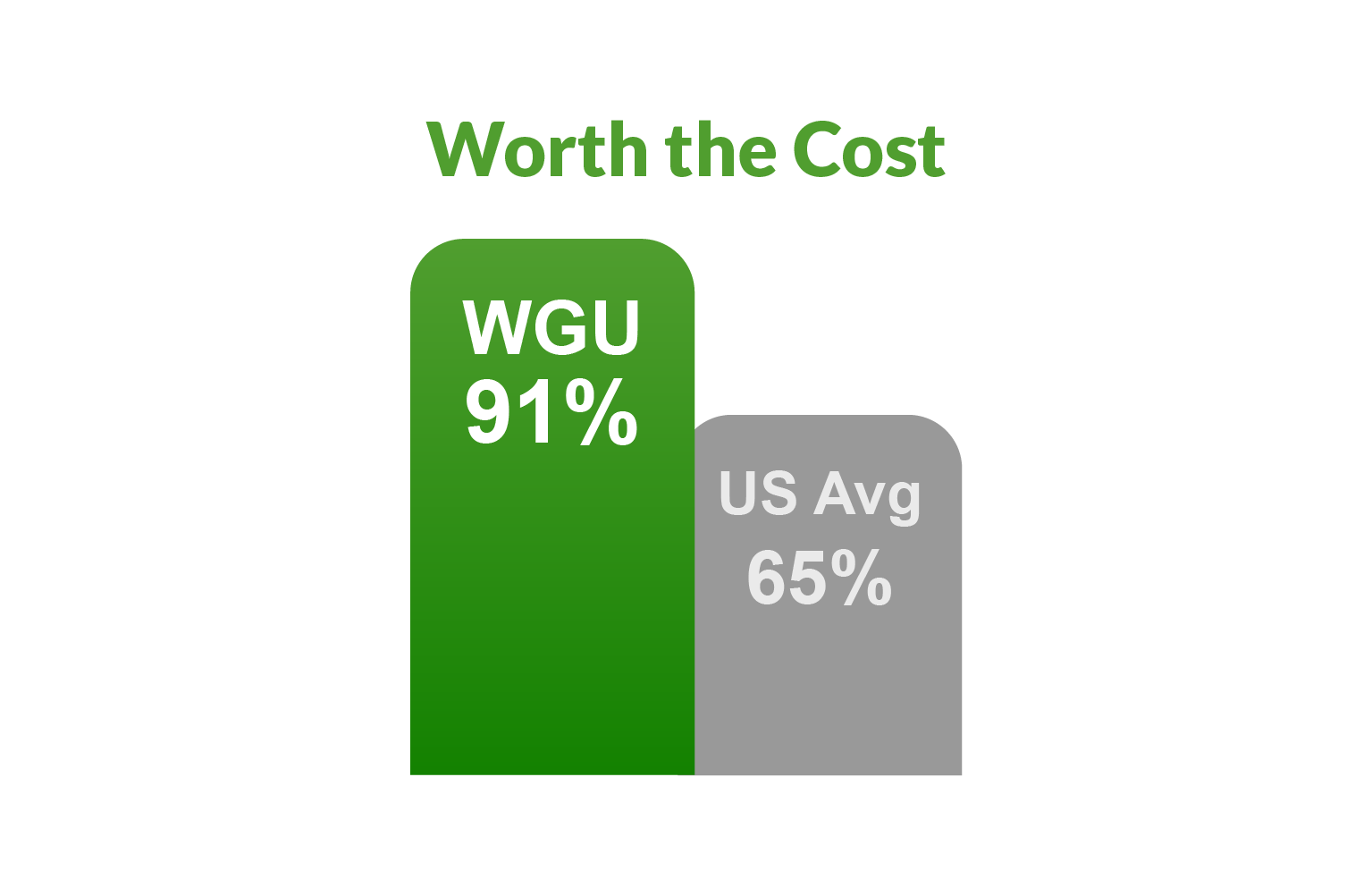 Source: Gallup
[Speaker Notes: WGU participates in an annual survey conducted by Gallup, which checks in with graduates of WGU and other national universities to see how they are faring in the first few years after graduation. WGU alumni are almost twice as likely as graduates from other universities to be thriving in all elements of well-being—purpose, social, financial, community, and physical.
Gallup also reported that WGU alumni report higher levels of engagement at work—21% higher than the national average.]
Delivering Value to Employers
100% said WGU grads were prepared for their jobs.
98% said WGU grads meet or exceed expectations; 92% said they exceed.
93% rate WGU grads’ job performance excellent or very good.
94% rated WGU grads’ soft skills equal to or better than other grads.
Outline
The Case for Innovation
CBE at Scale
Utilizing Data to Advance Student Outcomes
What We’ve Learned
It Works
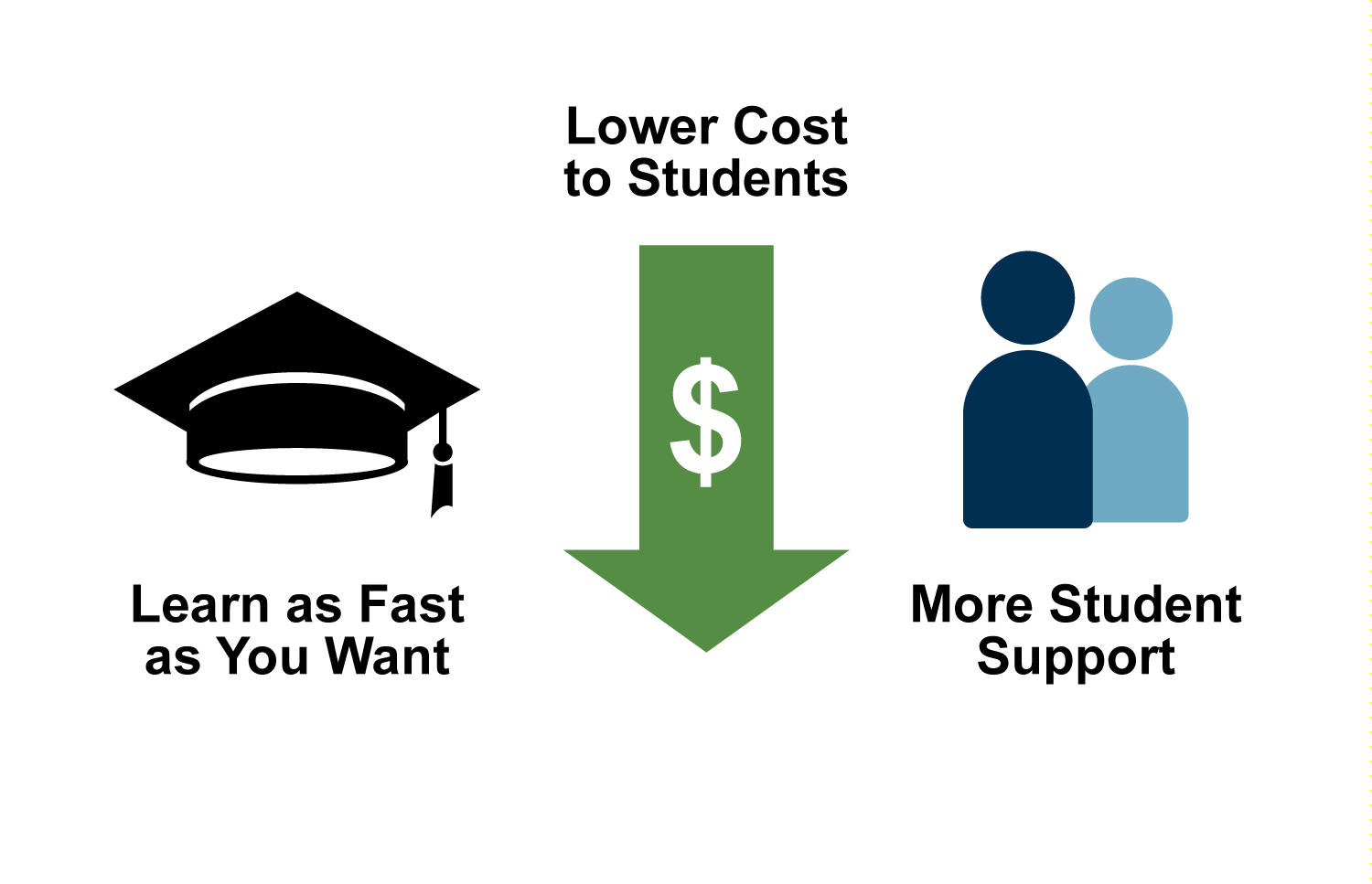 Lower Tuition, Faster Time to Graduate
Individualized Learning
Greater Student Support
What We’ve Learned
CBE ≠ Online Education
CBE ≠ Direct Assessment
CBE is not for everyone; complements existing options
Standardization works best
High demand, high volume; Programs and courses
Outcomes > process
Student motivation/engagement vital to success
Challenging, but not impossible, for online model
Advanced analytics key to advancing experience and outcomes
Requires courage – innovation requires sloughing off old methods
Questions and Discussion
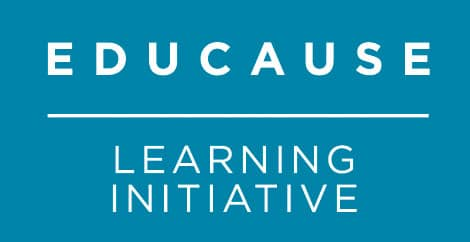 Thank You!
Sarah Demark     Fred Hurst
sarah.demark@wgu.edu   fred.hurst@wgu.edu